CERIMÔNIA DE CANTOS DEVOCIONAIS
CERIMÔNIA DE ENCERRAMENTO
CERIMÔNIA DE CANTOS DEVOCIONAIS
OM(3X)

GAYATRI
OM BHUR BHUVAH SVAHA
TAT SAVITUR VARENYAM
BHARGO DEVASYA DHIMAHI
DHIYO-YO NAH PRACHODAYAT
01
SENHOR   GANESHA,   ME   DÁ   TUA   INSPIRAÇÃO,
PÕE   TUA   FORÇA   DENTRO   DO   MEU   CORAÇÃO.
ME   DÁ   SABEDORIA   E   CONFIANÇA
PRA   QUE   EU   POSSA   GANHAR   BEM-AVENTURANÇA
ME   LEVA   NAS   MÃOS   PURAS   DO   AMOR,
PRA   QUE   EU   SEJA   FORTE   COMO   TU,   SENHOR,
E   A   TUA   FORTALEZA   ME   CONDUZ
AO   GLORIOSO   ASHRAM   DA   LUZ!
02
ÉS  O  FOGO  DO  AMOR  QUE  INFLAMA  O  MEU  SER,
ÉS  A  FONTE  DA  VIDA,  ÉS  O  MEU   BEM - QUERER.
OM   SATHYA   SAI  NARAYANA  OM  (2x)
TODO  O  BRILHO  DA  NOITE,  O  SOL  E   SEU  ESPLENDOR
E  NAS  COISAS  MAIS  SIMPLES  TE  ENCONTRO,  Ó  SENHOR
OM   SATHYA   SAI   NARAYANA   OM  (2x)
03
NOS  TEUS  OLHOS  TÃO  SERENOS,  O  FOGO  DA  DEVOÇÃO
A  LUZ  DE  UM  DEVOTO  QUE  ENTREGOU  SEU  CORAÇÃO
NO  EXEMPLO  ATITUDE  DE  SERVIR  A  DEUS  SEMPRE  ATENTO
ILUMINADO  PELO  SOL,  FILHO  DO  DEUS  VENTO, HANUMAN 
HANUMAN, HANUMAN, SENHOR  HANUMAN, HANUMAN  (2X)
NADA  PODE  ME  ABALAR  SE  MEU  RAMA  AQUI  ESTÁ
PROTEGENDO   MEU  SORRISO,  MINHA  ALEGRIA E  BEM  ESTAR
NEM  O  FOGO  PODE  QUEIMAR,  NEM  A  ÁGUA  AFOGAR
SE  MEU  RAMA  ME  ABENÇOA  NUNCA  VAI  ME  ABANDONAR,  HANUMAN
HANUMAN,  HANUMAN, SENHOR HANUMAN, HANUMAN (2X)
04
SAI,   MÃE   E   PAI  DIVINOS,  
SOU  UM  FILHO  QUE  DESEJA  MERECER  O  SEU  AMOR.
SATHYA SAI  BABA     QUERO   MERECER
SATHYA SAI  BABA     QUERO   MERECER
SATHYA SAI  BABA     QUERO   MERECER O  SEU AMOR!
COMO   POSSO  APROVEITAR  A  VIDA   SEM  SER  GRATO  
A   VOCÊ   GRANDE   TESOURO   DA   MINHA   ALMA.
SATHYA SAI  BABA...
05
O  AMOR  PRECISA  VIVER   DENTRO   DE   MIM,  DENTRO   EM   VOCÊ
TOMANDO   CONTA   DE   NÓS,   LINDO   DE   SER,   LINDO   DE   VER
VESTINDO   CORES  DO  BEM  CHEIO    DE    LUZ  E    ALEGRIA
FAZENDO   A  GENTE  CANTAR   DE  CORAÇÃO,    
A   PAZ  EM  CADA  CANÇÃO.
QUE  TODOS   OS   SERES,   EM   TODOS  OS  MUNDOS, 
SEJAM   FELIZES
06
QUANDO   AS   PÉTALAS   DAS   ROSAS TOCAM   TEUS   PÉS   TÃO   MACIOS,
EU   GOSTARIA   DE   SER   UMA   FLOR,  
UMA   ROSA DE  AMOR   E   ESTAR  NO  TEU   CAMINHO.
QUANDO   A   GUIRLANDA   DE   FLORES TOCA   TUAS   MÃOS   TÃO   MACIAS,
EU  GOSTARIA  DE  SER  UMA  FLOR,  UMA  GUIRLANDA
DE   AMOR   E  RECEBER  OS  TEUS  CARINHOS.
QUANDO   VEJO  OS  TEUS  CABELOS,  TUA  TÚNICA,  
TEU   SUAVE  CAMINHAR,  GOSTARIA  DE  SER  UMA  FLOR,
QUE  EM  TEUS PÉS DEVOTOU TODO O SEU AMOR,
QUE  EM TUAS MÃOS DEVOTOU TODO O SEU AMOR.
CERIMÔNIA DE CANTOS DEVOCIONAIS
ASATOMA
ASATOMA SAT GAMAYA
TAMASO MA JYOTIR GAMAYA 
MRITYOR MA AMRITAM GAMAYA
CERIMÔNIA DE CANTOS DEVOCIONAIS
ARATHI
GLÓRIA A TI, Ó SENHOR!TODA GLÓRIA A TI, SATHYA SAI!GLORIFICAS TODA A TERRA, GLORIFICAS TODA A VIDAÉS A LUZ E O ESPLENDOR - TODA A GLÓRIA A TI, SATHYA SAI!
ÉS EM CADA SER PAI E MÃEMESTRE, DEUS - ÉS O SOM PRIMORDIAL (2X) SENHOR DE TODO O UNIVERSO, SENHOR DE TODA A VIDAÉS A GRAÇA E O AMOR - TODA A GLÓRIA A TI, SATHYA SAI!
TUA PRESENÇA É DOÇURACONSCIÊNCIA IMANENTE EM TODO SER (2X)FONTE DE TODA A BELEZA, FONTE DE TODA A ALEGRIA ÉS O SER INTERIOR - EU SOU UM CONTIGO, SATHYA SAI!
CERIMÔNIA DE CANTOS DEVOCIONAIS
Ó SATHYA SAI! COMO O LÓTUSDESABROCHA EM MEU PRÓPRIO CORAÇÃO (2X)E RECEBE TODOS OS APEGOS, RECEBE TODOS OS DESEJOSQUE SE DISSOLVEM A TEUS PÉS, NA DOCE LUZ DO TEU AMOR!
NARAYANA NARAYANA OMSATHYA NARAYANA NARAYANA NARAYANA OMNARAYANA NARAYANA OMSATHYA NARAYANA NARAYANA OMSATHYA NARAYANA NARAYANA OM
GLÓRIA AO MESTRE, DIVINO SATHYA SAI!
CERIMÔNIA DE CANTOS DEVOCIONAIS
SAMASTHA LOKA SUKINO BHAVANTU (3X)
CERIMÔNIA DE CANTOS DEVOCIONAIS
OM SHANTI, SHANTI, SHANTI
CERIMÔNIA DE CANTOS DEVOCIONAIS
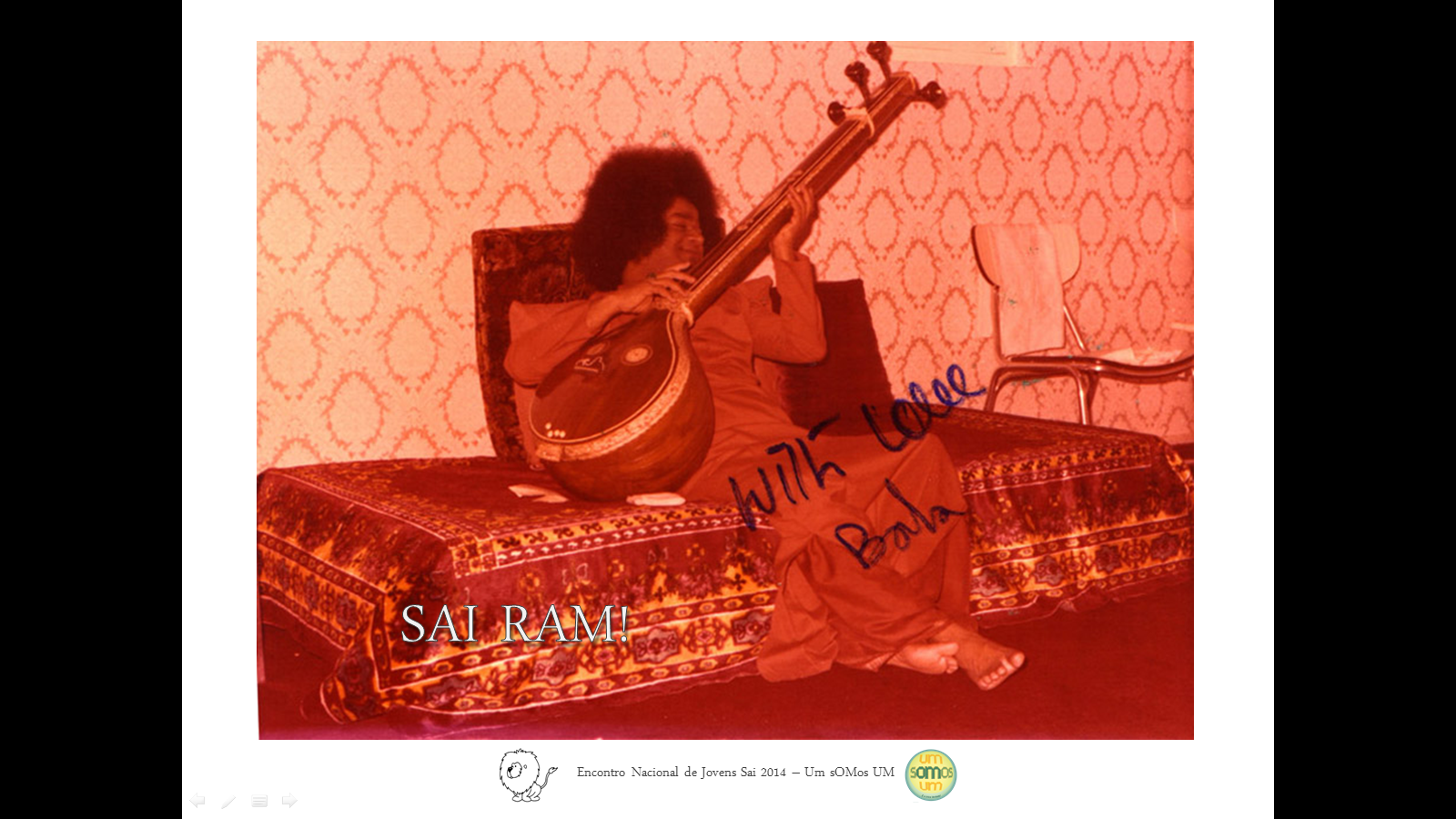 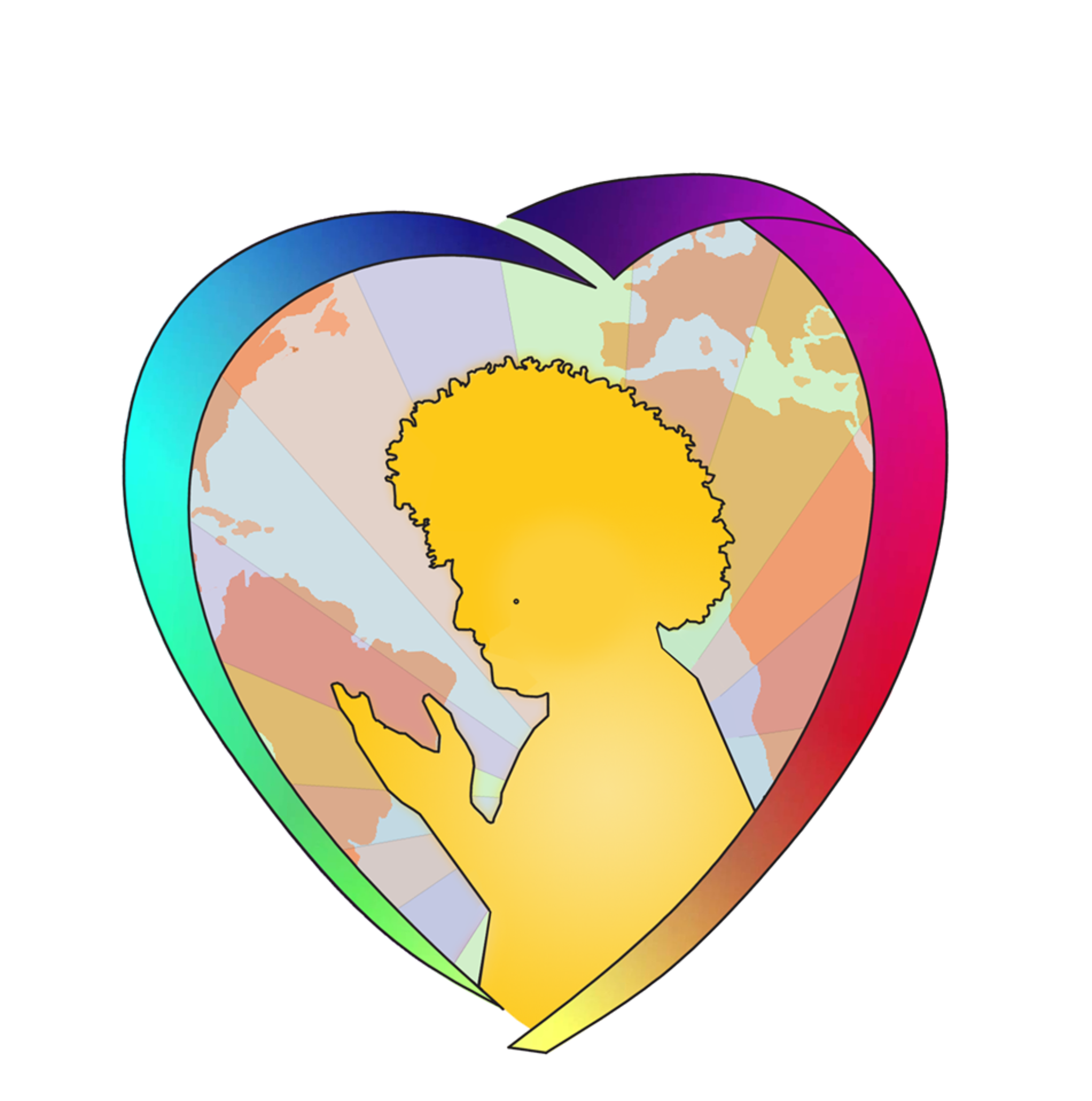 OM SAI RAM!